INTERLIBRARY LENDING CONTACTS LIST
Inquiries from Non-Affiliated Patrons for UCB Materials

Shannon Monroe  (Unit Head) - 510.643.6151
smonroe@library.berkeley.edu

Photoduplication Services (Worldwide) – 510.642.6956
illpmail@library.berkeley.edu

Lending Services (Worldwide)- 510.642.7367
lending@library.berkeley.edu

UC – UC/Stanford/UT-Austin Services – 510.642.5425
ill@library.berkeley.edu

Special Library Access (SLA Clients) – 510.642.6956
slareq@library.berkeley.edu

Research Library Cooperative Program (RLCP) – 510.642.5425
rlcp@library.berkeley.edu
1
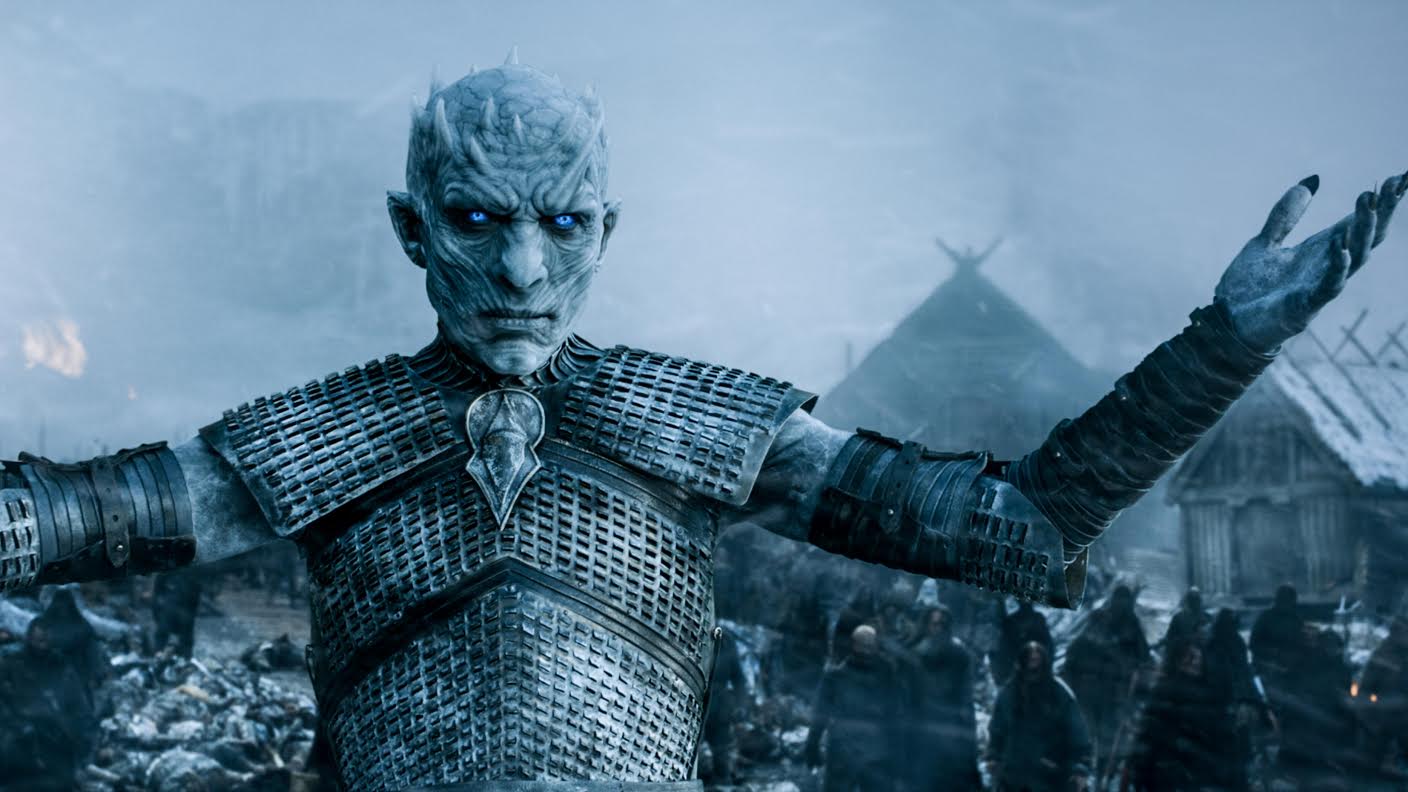 MAKING EFFECTIVE REFERRALS 
INTERLIBRARY SERVICES
LENDING UNIT
UC BERKELEY
OCTOBER 2015
INTERLIBRARY SERVICES
LENDING DIVISION
OCTOBER 2015
2
INTERLIBRARY SERVICES LENDING UNIT
DEPARTMENTAL COLLABORATIONS

SUBJECT SPECIALTY LIBRARIANS/CIRCULATION SUPERVISORS/SELECTORS/REFERENCE STAFF/ETC.
DIGITAL IMAGING LAB
PRESERVATION MICROFILM LAB
EAST RARE   
ENVI RARE 
BANCROFT SPECIAL COLLECTIONS 
NRLF 
EARTH SCIENCES & MAP LIBRARY 
CSS-IT, LIBRARY SYSTEMS
LEGION OF ESSENTIAL & AWESOME LIBRARY COLLEAGUES, DIVISION HEADS, ETC.
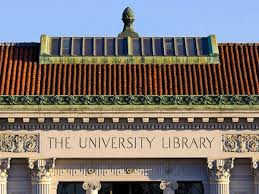 3
LENDING UNIT - UC & SPECIAL AGREEMENT LIBRARIES (SAL) – WHO WE ARE
Mark Taylor (Supervisor)–UC/SAL  
Barbara McEnerney – UC/SAL
Chun Meng Lin (Lynn) – UC/SAL   



ill@library.berkeley.edu UC/SAL email
4
LENDING UNIT - UC & SPECIAL AGREEMENT LIBRARIES (SAL)
RECIPROCAL AGREEMENT FOR BORROWING AND LENDING FREE OF CHARGE BETWEEN UC BERKELEY AND ALL OTHER UC CAMPUSES
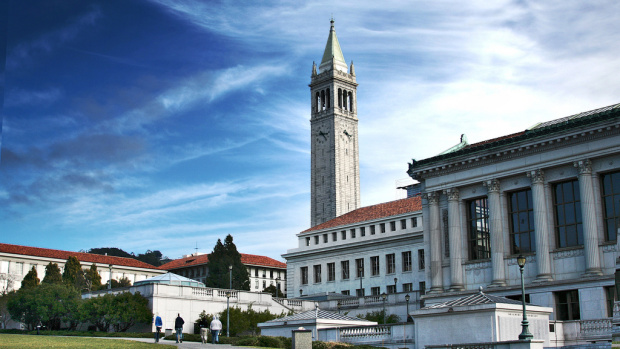 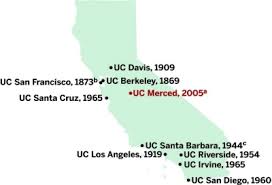 5
LENDING UNIT - UC & SPECIAL AGREEMENT LIBRARIES (SAL)
RECIPROCAL AGREEMENT FOR BORROWING AND LENDING FREE OF CHARGE BETWEEN UC BERKELEY AND STANFORD UNIVERSITY
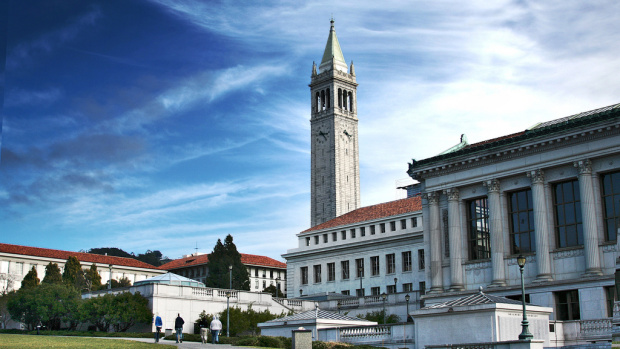 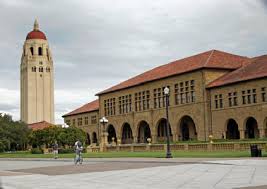 6
LENDING UNIT - UC & SPECIAL AGREEMENT LIBRARIES (SAL)
RECIPROCAL AGREEMENT FOR BORROWING AND LENDING FREE OF CHARGE AMONG UC BERKELEY AND UNIV OF TEXAS - AUSTIN
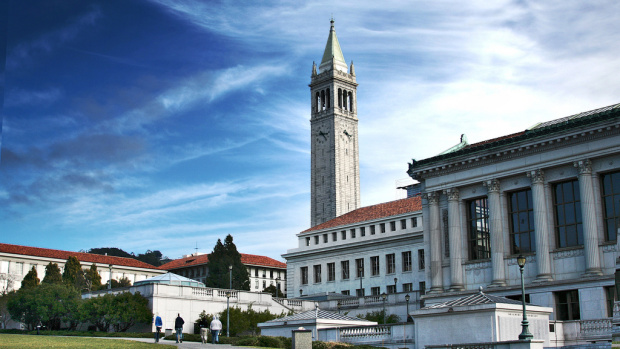 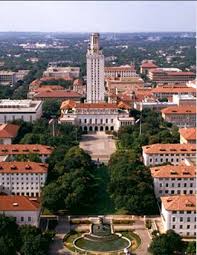 7
UC & SPECIAL AGREEMENT LIBRARIES (SAL)
REFERRALS FROM:

OTHER UC CAMPUSES- 
 ILL DEPARTMENTS/BRANCHES/AFFILIATES 
STANFORD UNIVERSITY 
UNIVERSITY OF TEXAS – AUSTIN

TO SUBMIT REQUESTS, PLEASE REFER PATRONS TO THEIR LOCAL UNITS 

510-642-5425 ph.
ill@library.berkeley.edu UC/SAL email
8
UC & SPECIAL AGREEMENT LIBRARIES (SAL)
SERVICES

STANDARD AND EXPEDITED SERVICES
SCANS AND LOANS FREE OF CHARGE
SHIPPING VIA AUTHORIZED DAILY COURIER
REQUESTS RECEIVED – ONLINE ONLY
RENEWALS GRANTED – varies from 1-4 months
9
UC & SPECIAL AGREEMENT LIBRARIES (SAL)
SCANNING SERVICES 

THESES & DISSERTATIONS 
MICROFILM & MICROFICHE
MAPS (Consortium of UC Map librarians handle requests amongst themselves)
MONOGRAPHS & JOURNALS, 
  E-JOURNALS
RARE BOOKS AND OTHER MATERIALS
10
UC & SPECIAL AGREEMENT LIBRARIES (SAL)
MATERIALS WE LEND 

MONOGRAPHS (up to single folio only)
THESES & DISSERTATIONS (circulating copy, restricted to Library Use Only and no duplication)
MICROFILM, MICROFICHE (non-archival, LUO)
NEWSPAPERS (on “NEWSFILM” only, LUO)
SELECT VHS/SOFTWARE/MEDIA AT OWNING UNIT’S DISCRETION
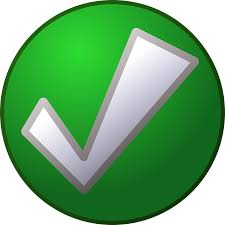 11
UC & SPECIAL AGREEMENT LIBRARIES (SAL)
MATERIALS WE DO NOT LEND 

DOUBLE OR TRIPLE FOLIOS (Monographs) 
THESES & DISSERTATIONS (308t, only remaining copy)
MICROCARDS
NEWSPAPERS
MAPS (UC Consortium policies)
RESERVES, REFERENCE, RARE, BUILDING USE ONLY 
GOVERNMENT DOCS
CURRENT PERIODICALS, JOURNALS
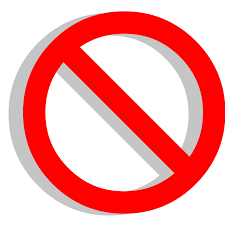 12
RESEARCH LIBRARY COOPERATIVE PROGRAM (RLCP)
REFERRALS FROM: 


UCB & Stanford faculty and graduate students are eligible for the program. Undergraduates and staff are not eligible for the program.

BENEFITS TO PROGRAM:

Stanford patrons request and receive UCB materials quickly and efficiently through unmediated requests or interlibrary loan.

Make in-person visits to either campus (UCB or Stanford), to access their library collections and check out material.
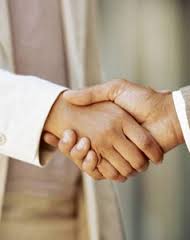 13
RESEARCH LIBRARY COOPERATIVE PROGRAM (RLCP)
Inquiries and Renewals from Stanford grad students and faculty for UCB materials are referred to: rlcp@library.berkeley.edu 

Materials loaned are shipped via daily courier service among all UCs and Stanford University.

Longer loan periods through RLCP than if the patrons order through Interlibrary Services. Materials are checked out directly to the patron’s account, through the owning library’s circulation system.
14
LENDING UNIT – NON-UC WHO WE ARE
Lisa Hong (Supervisor) – NON-UC 
Teresa R. Moore (Terry) – NON-UC
Mary Hardy – NON-UC 	
Ryan Huertas – NON-UC

NON-AFFILIATED PATRONS/LIBRARIES
illpmail@library.berkeley.edu - PHOTODUPLICATION
lending@library.berkeley.edu - LOANS
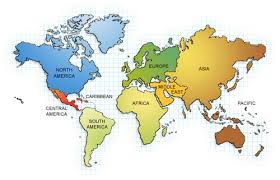 15
NON-UC PHOTODUPLICATION
REFERRALS FROM: 

PRIVATE & PUBLIC LIBRARIES
WORLDWIDE - PRIVATE INDIVIDUALS, RESEARCHERS, SCHOLARS, etc. 
LAW FIRMS, CORPORATIONS, GOVERNMENT ENTITIES
INTERNATIONAL LIBRARIES

510-642-6956 ph.
illpmail@library.berkeley.edu PHOTO email
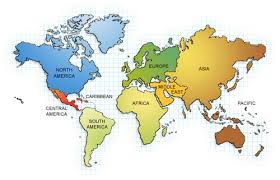 16
NON-UC PHOTODUPLICATION
SCANNING & DUPLICATION SERVICES
 
THESES & DISSERTATIONS 
MICROFILM, MICROFICHE & MICROCARDS 
MAPS
DIGITAL IMAGING LAB
PRESERVATION MICROFILM LAB
MONOGRAPHS & JOURNALS, E-JOURNALS
PHOTOGRAPHS, GLOSSY & MATTE PRINTS 
NEGATIVES & SLIDES 
RARE BOOKS AND OTHER MATERIALS 
STANDARD AND EXPEDITED SERVICES (4-24hr turnaround)
REQUESTS RECEIVED – ONLINE via OCLC, WEBFORM
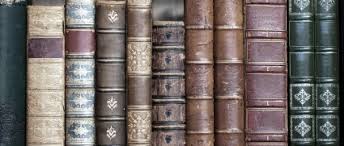 17
NON-UC LOANS
REFERRALS FROM: 


DOMESTIC PUBLIC, INSTITUTIONAL, CORPORATE & PRIVATE LIBRARIES
INTERNATIONAL INSTITUTIONAL LIBRARIES (Australia, China, Japan, Europe, etc.)

510-642-7367 ph.
lending@library.berkeley.edu LOANS email
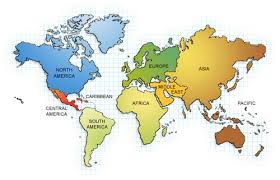 18
NON-UC LOANS
SERVICES

STANDARD AND EXPEDITED SERVICES 
FREE FOR ALL CALIFORNIA PUBLIC LIBRARIES 
SHIPPING VIA AUTHORIZED COURIER (UPS, FEDEX, etc.)
RENEWALS GRANTED – 2 weeks; case by case
REQUESTS RECEIVED – ONLINE via OCLC, WEB-FORM
19
NON-UC LOANS
MATERIALS WE LEND 

MONOGRAPHS (up to single folio only)
THESES & DISSERTATIONS (circulating copy, restricted to Library Use Only and no duplication)
MICROFILM (non-archival, LUO)
NEWSPAPERS (on “NEWSFILM” only, LUO)
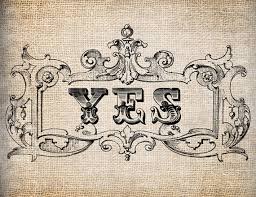 20
NON-UC LOANS
MATERIALS WE DO NOT LEND 

DOUBLE OR TRIPLE FOLIOS (Monographs) 
THESES & DISSERTATIONS 
   (308t, only remaining copy)
MICROFILM (archival)
NEWSPAPERS
MAPS
RESERVES, REFERENCE, RARE, BUILDING USE ONLY 
AUDIO/VISUAL, MEDIA, GOVERNMENT DOCS, SOFTWARE
CURRENT & PRECEDING YEAR IMPRINTS; CURRENT PERIODICALS, JOURNALS
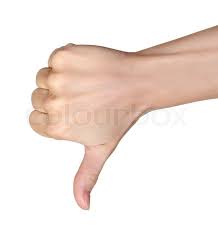 21
SPECIAL LIBRARY ACCESS (SLA)
REFERRALS FROM:
 

FEE-BASED SUBSCRIBERS – CORPORATE, LAW LIBRARIES, INFORMATION CENTERS, ETC.
DEPOSIT ACCOUNTS 
WEB-FORM REQUESTS ONLY; RENEWALS GRANTED 
EXPEDITED SERVICE (4-48 hr turnaround)
SCANNING AND LENDING OF RETURNABLES
BOALT EXPRESS HAS CLOSED, SO PLEASE REFER ANY LAW FIRM INQUIRIES TO SLA

Terry Moore
510-642-6956 ph.
slareq@library.berkeley.edu email
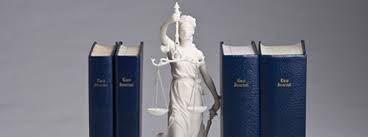 22
23
ILL EXTRAS
We recall materials, send overdue & billing notices; email us with any questions!
Refer all procedural questions & non-affiliated patrons to us.
If you have time, direct non-affiliated patrons to our departmental emails & websites.
Thanks to all of the owning unit librarians and staff, because without your support and consent to let us loan and scan, we could not support borrowing for UCB patrons!
“You have our book, we have your son. Please return immediately.”
24
HOW TO FIND US!
25
26
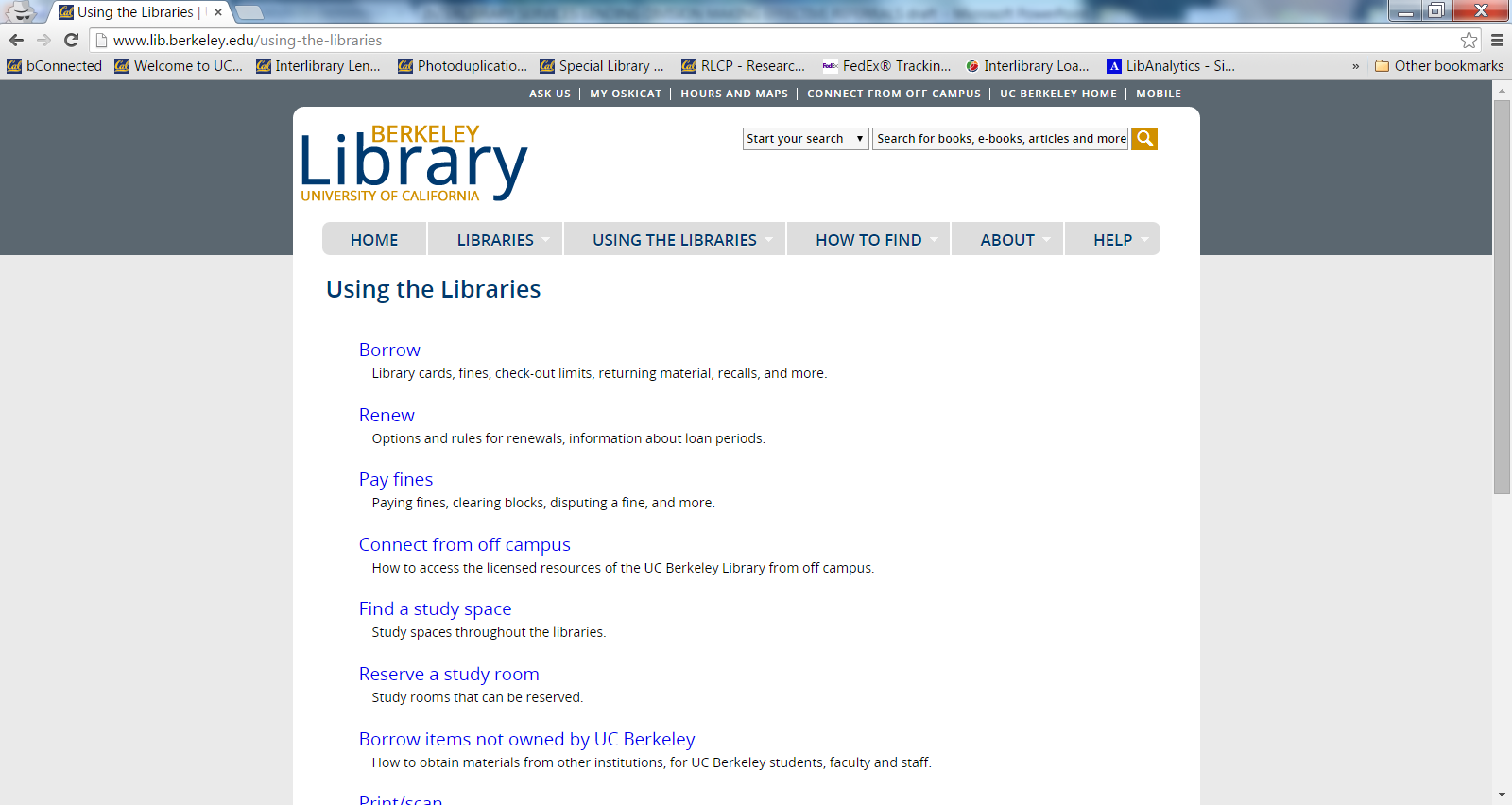 27
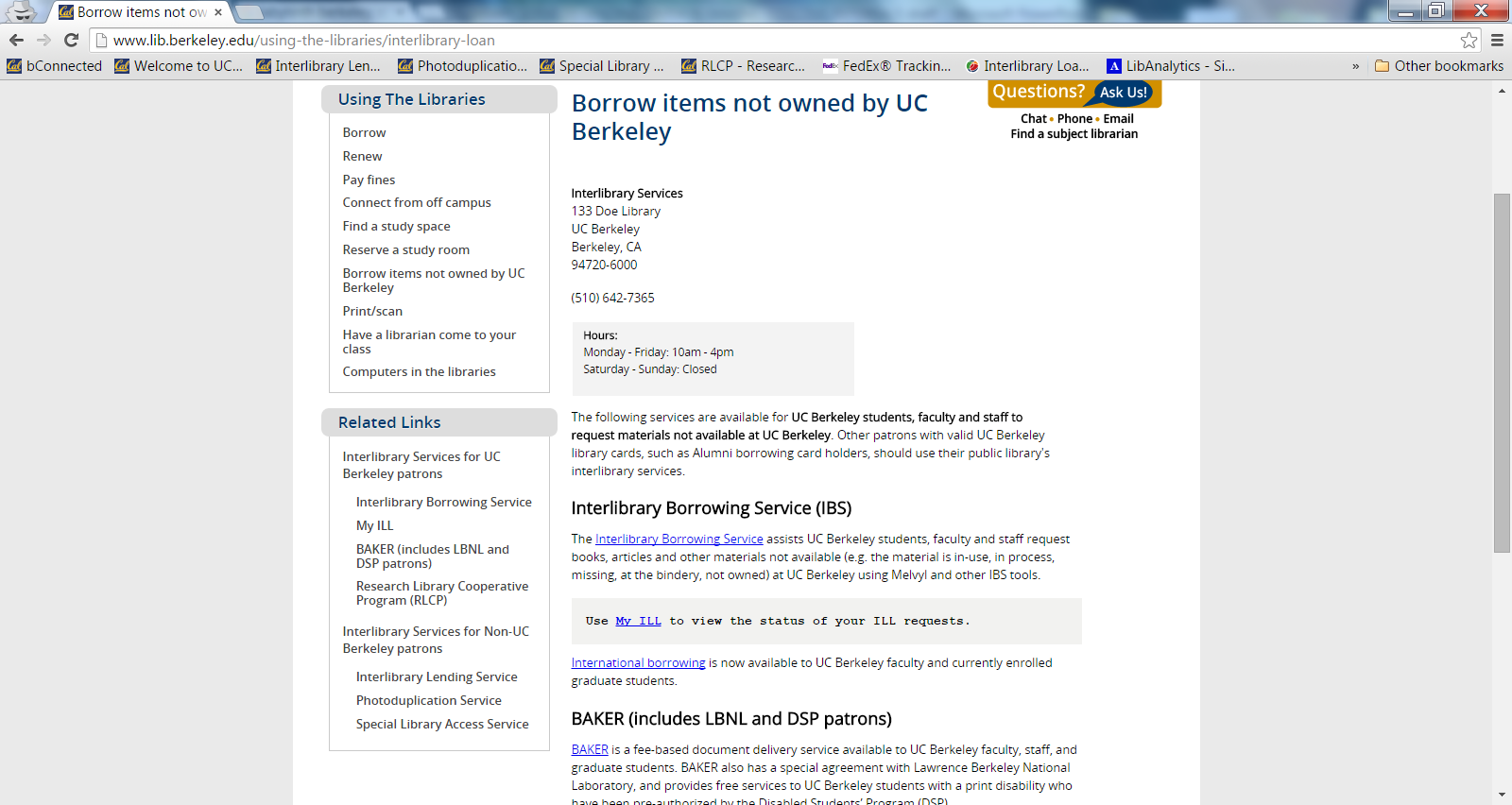 28
HOW TO FIND US
GO TO: UCB LIBRARY HOME PAGE

USING THE LIBRARIES

BORROW ITEMS NOT OWNED BY UCB (a bit of a labyrinthine route, but keep going, trust us!)

SCROLL DOWN & LOOK LEFT TO RELATED LINKS

FIND LINK FOR WEBSITE FOR SERVICE NEEDED (ILL, Resource Sharing, Document Delivery, etc., are industry-standard terms you may encounter)
29
HOW TO FIND US CONT’D
5. (Repeat steps 1-4) 

	INTERLIBRARY LENDING SERVICE –
 NON-UC AFFILIATED LOAN INQUIRIES 

ILL LENDING WEBSITE

Request form: ILL request form
30
HOW TO FIND US CONT’D
INTERLIBRARY LENDING SERVICE 
 
LISA HONG, TERRY MOORE, 
MARY HARDY & RYAN HUERTAS

510-642-7367 ph.

lending@library.berkeley.edu
31
HOW TO FIND US CONT’D
6. (Repeat steps 1-4) 

	PHOTODUPLICATION SERVICE –
NON-UC AFFILIATED SCANNING INQUIRIES

ILL PHOTODUPLICATION WEBSITE

Request form: Photoduplication Request Form
32
HOW TO FIND US CONT’D
PHOTODUPLICATION SERVICE 

LISA HONG, TERRY MOORE,  
MARY HARDY & RYAN HUERTAS

 510-642-6956 ph. 

illpmail@library.berkeley.edu
33
HOW TO FIND US CONT’D
7. (Repeat steps 1-4) 

	SPECIAL LIBRARY ACCESS (SLA) – 
NON-UC AFFILIATED CORPORATE LIBRARIES

SPECIAL LIBRARY ACCESS (SLA) WEBSITE

Request form: Web form
34
HOW TO FIND US CONT’D
SPECIAL LIBRARY ACCESS (SLA) 
NON-UC AFFILIATED CORPORATE LIBRARIES

TERRY MOORE

510-642-6956 ph.

slareq@library.berkeley.edu
35
HOW TO FIND US CONT’D
8. (Repeat steps 1-4) 

RESEARCH LIBRARY COOPERATIVE PROGRAM (RLCP) - UCB & STANFORD PATRONS

    RESEARCH LIBRARY COOPERATIVE PROGRAM (RLCP) WEBSITE

 Request form: RLCP online request form
36
HOW TO FIND US CONT’D
RESEARCH LIBRARY COOPERATIVE PROGRAM (RLCP) - UCB & STANFORD PATRONS

MARK TAYLOR

510-642-5425 ph. 

Rlcp@library.berkeley.edu
37
HOW TO FIND US CONT’D
UC & SAL

UC – to – UC, Stanford & UT-Austin Loans and Scanning Inquiries

MARK TAYLOR, BARBARA MCENERNEY, CHUN MENG LIN

510-642-5425 ph.

ill@library.berkeley.edu
38
IF ALL ELSE FAILS…
39
SEND INQUIRIES TO:
SHANNON MONROE
UNIT HEAD - LENDING/PHOTODUPLICATION  
510-643-6151 ph.
smonroe@library.berkeley.edu
40
NEXT STEPS
SEND FOLLOW UP QUESTIONS; BOOKMARK OUR WEBSITES; PRESENTATION AVAILABLE VIA EMAIL
INTERLIBRARY SERVICES LENDING UNIT LIBGUIDE; SOCIAL MEDIA AWARENESS
41